D for a @safer Linux Kernel
Alexandru Militaru
University POLITEHNICA of Bucharest
alexandru.cmilitaru@gmail.com
D and Operating Systems
PowerNex - kernel 
XOmB - exokernel operating system
Trinix - hybrid operating system

What about D in the Linux Kernel?
2
Bugs in the Linux Kernel
CVE-2018-10840
“Linux kernel is vulnerable to a heap-based buffer overflow...” 
 CVE-2018-7566
“The Linux kernel 4.15 has a buffer overflow ...”
 CVE-2018-14633
“ Linux kernel: stack-based buffer overflow ...”

Bounds checking? => D
3
Proof of Concept
workspace
hellomod.c
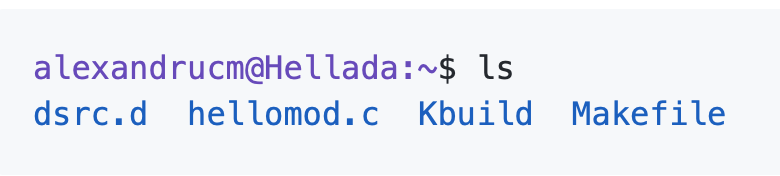 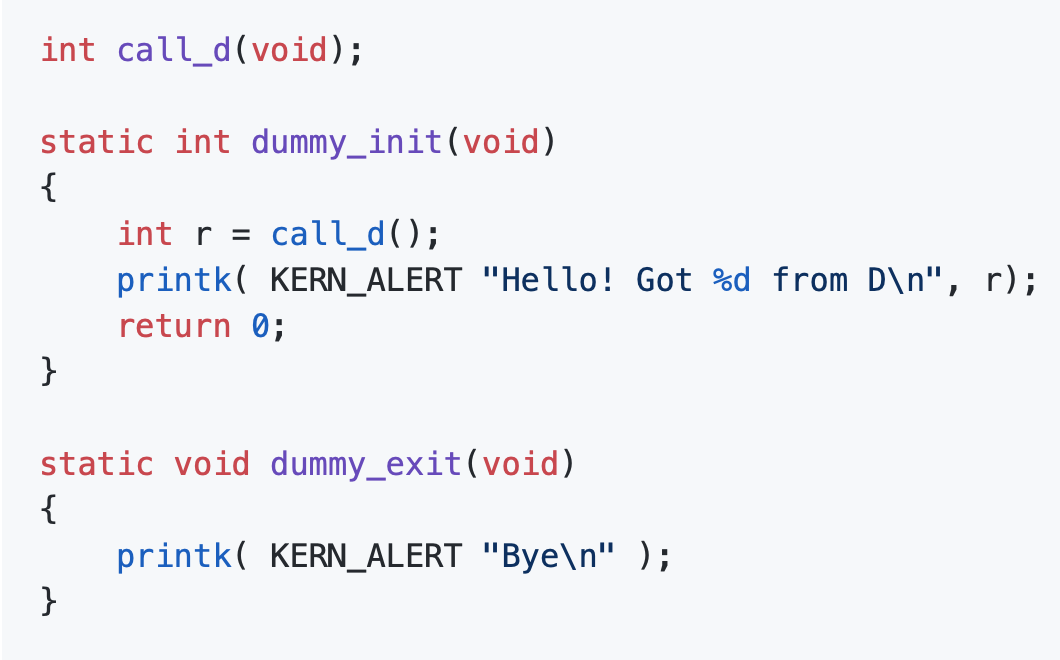 dsrc.d
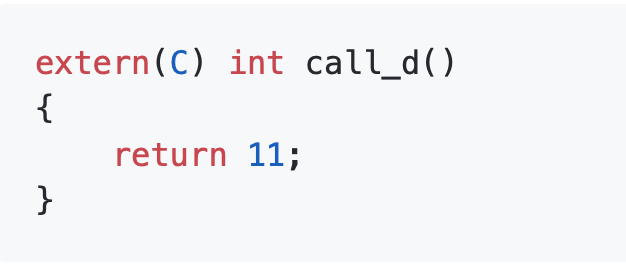 4
Proof of Concept
Kbuild
C + D = ❤️
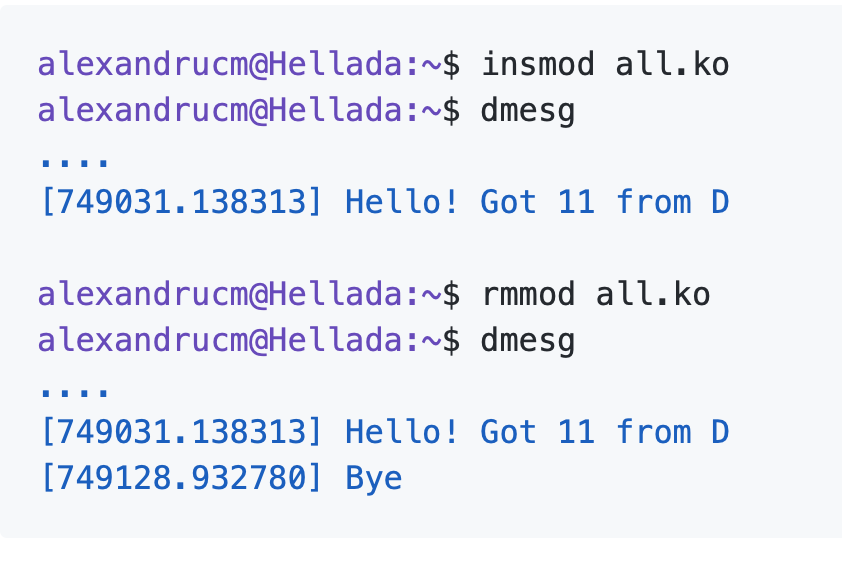 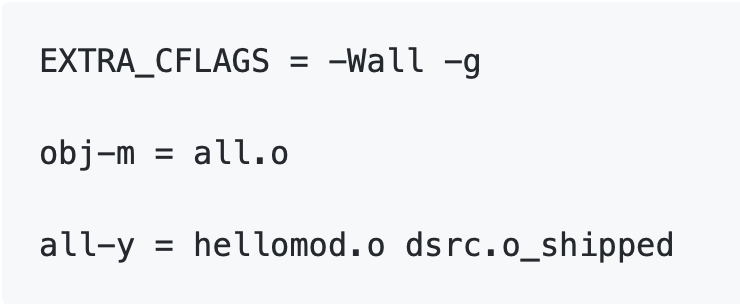 Precompiled dsrc.o_shipped
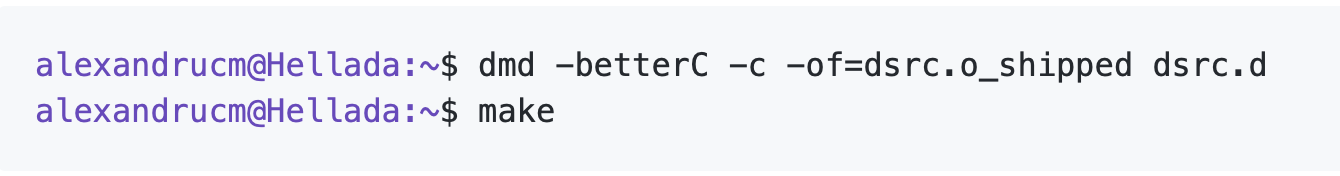 5
Proof of Concept
dsrc.d - one param added
hellomod.c  - one param added
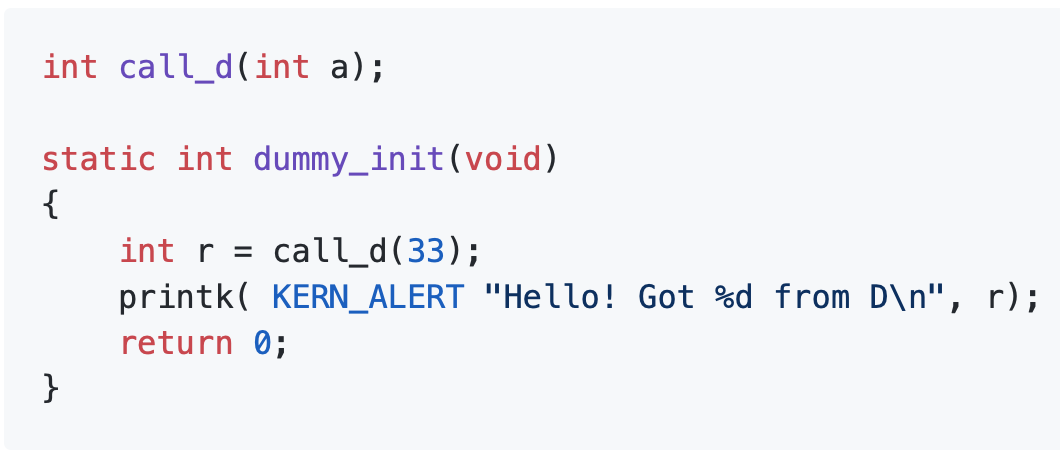 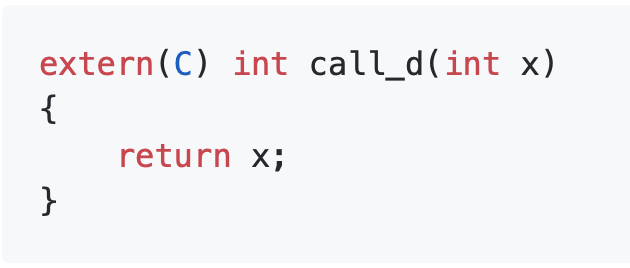 6
Proof of Concept
Recompiled with one parameter
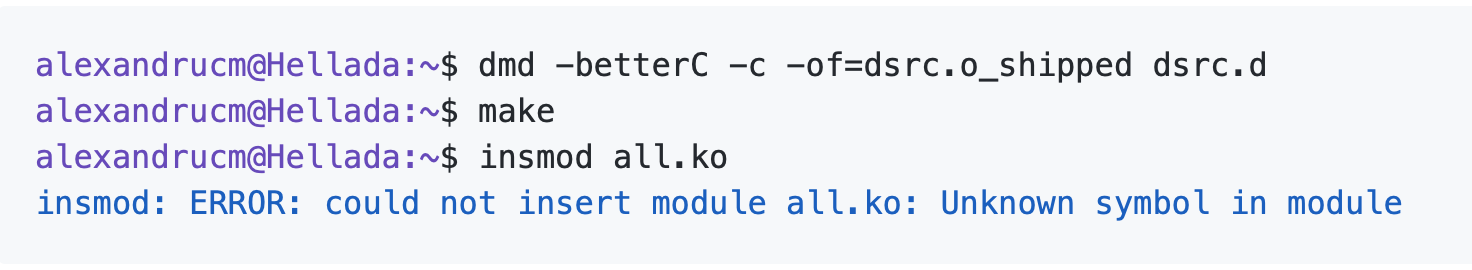 Unknown symbol 💔
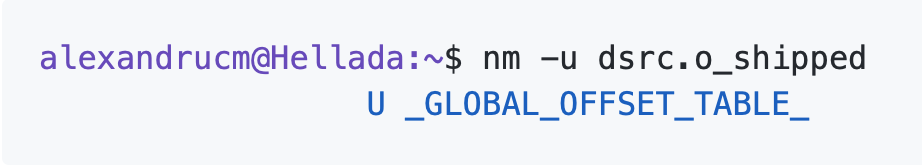 7
Proof of Concept
No GOT
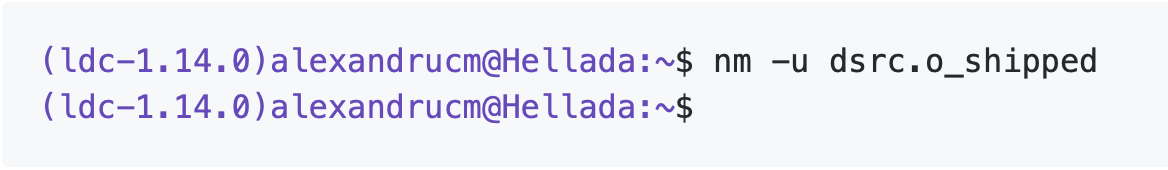 Works just fine
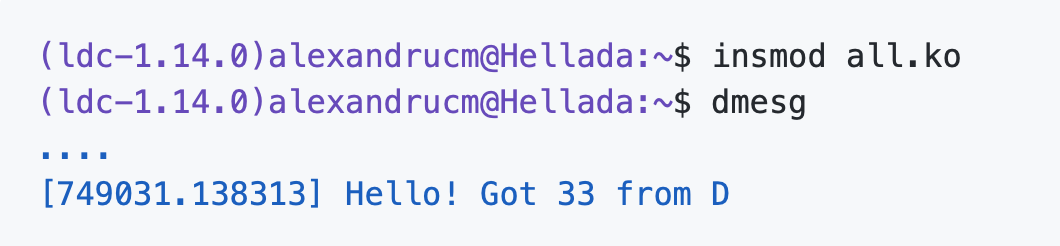 8
No Place like drivers/
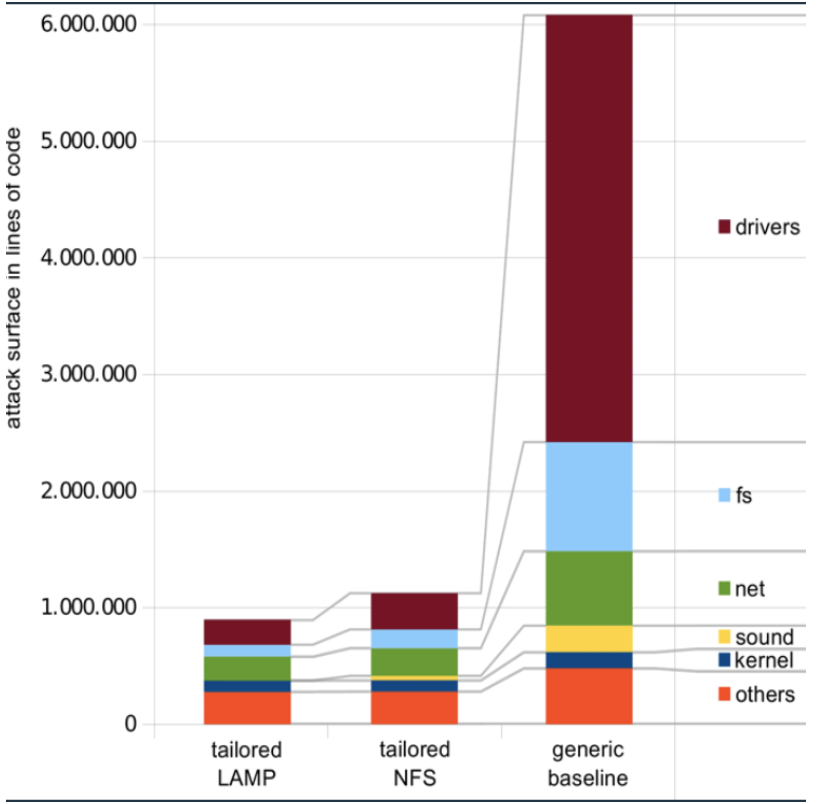 [1] Anil Kurmus et al. “Attack Surface Metrics and Automated Compile-Time OS Kernel Tailoring” In: Proceedings 	of the 20th Network and Distributed Systems Security Symposium. (San Diego, CA, USA) The Internet Society, 2013.
9
Seeking a Driver
Three criteria followed:
relevance for the kernel community
easy to test and benchmark
medium size in LoC
10
virtio_net.c
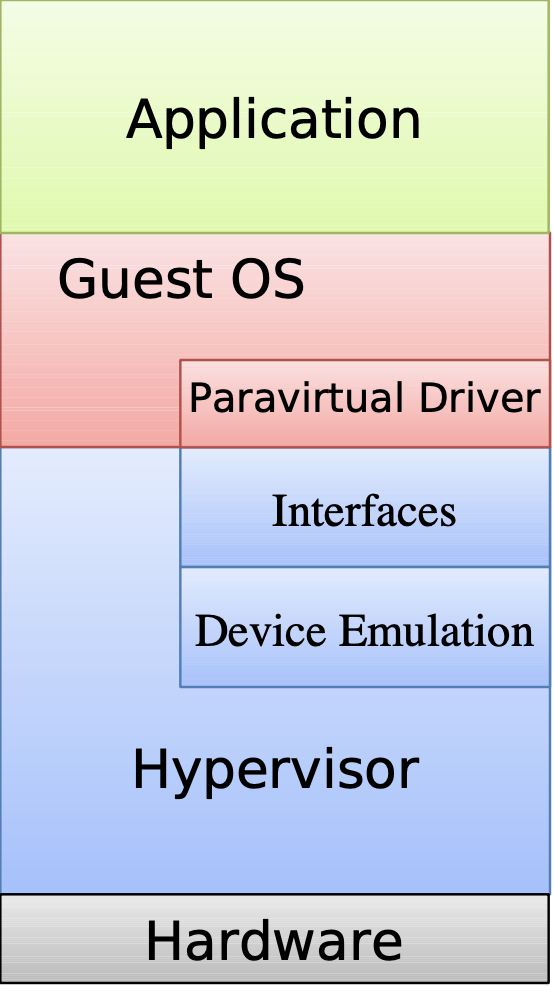 virtio
11
Plan
Port the data structures
Port the functions
First benchmark
D-ify the driver 
Second benchmark
12
1. Porting the Data Structures
endless branching
didn’t manage to use dpp, ported structs by hand
some problems encountered
13
Empty Struct
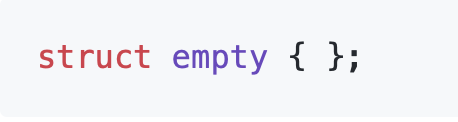 undefined in C; in GCC its size is 0
defined in D, size 1
14
Empty Struct
15
Bitfields
C
D
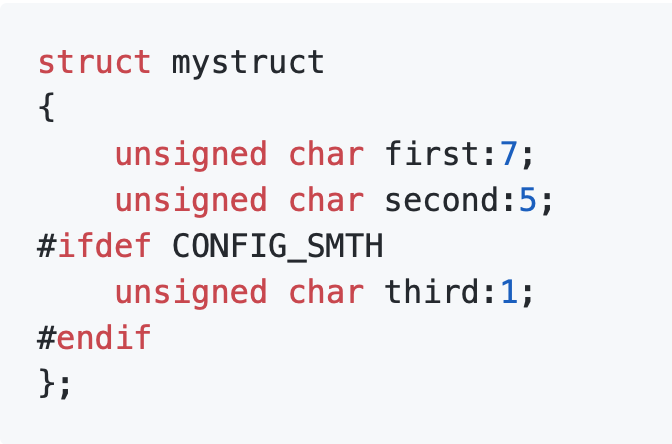 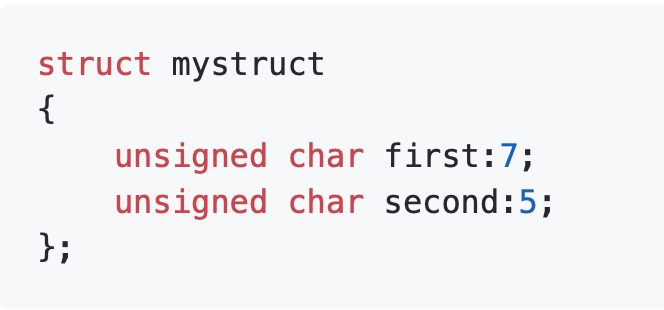 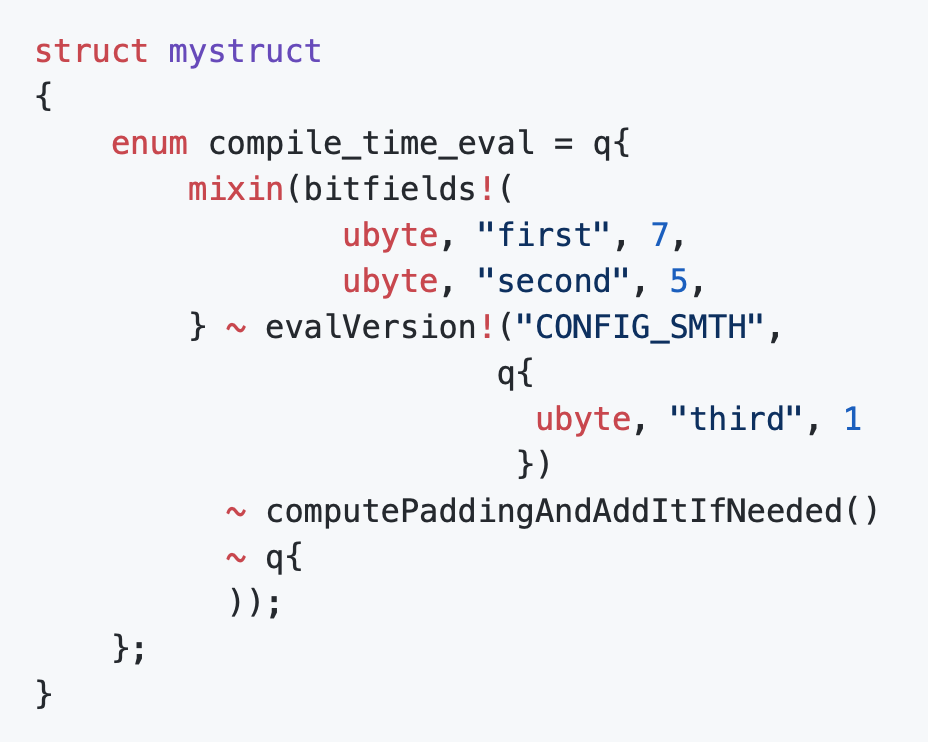 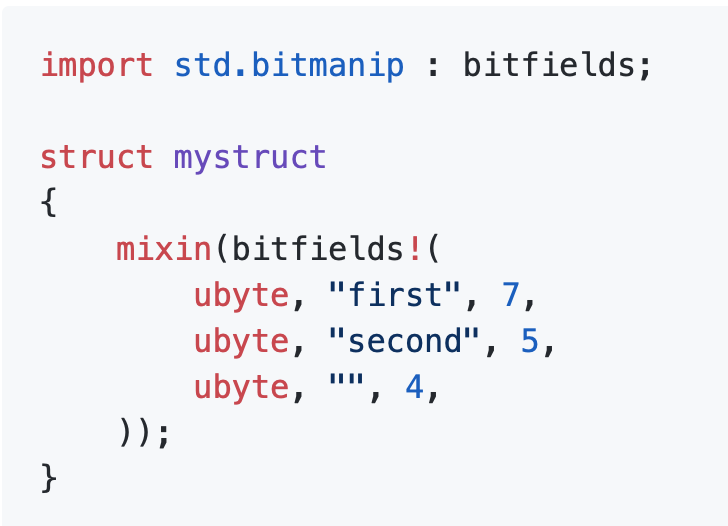 16
2. Porting Functions
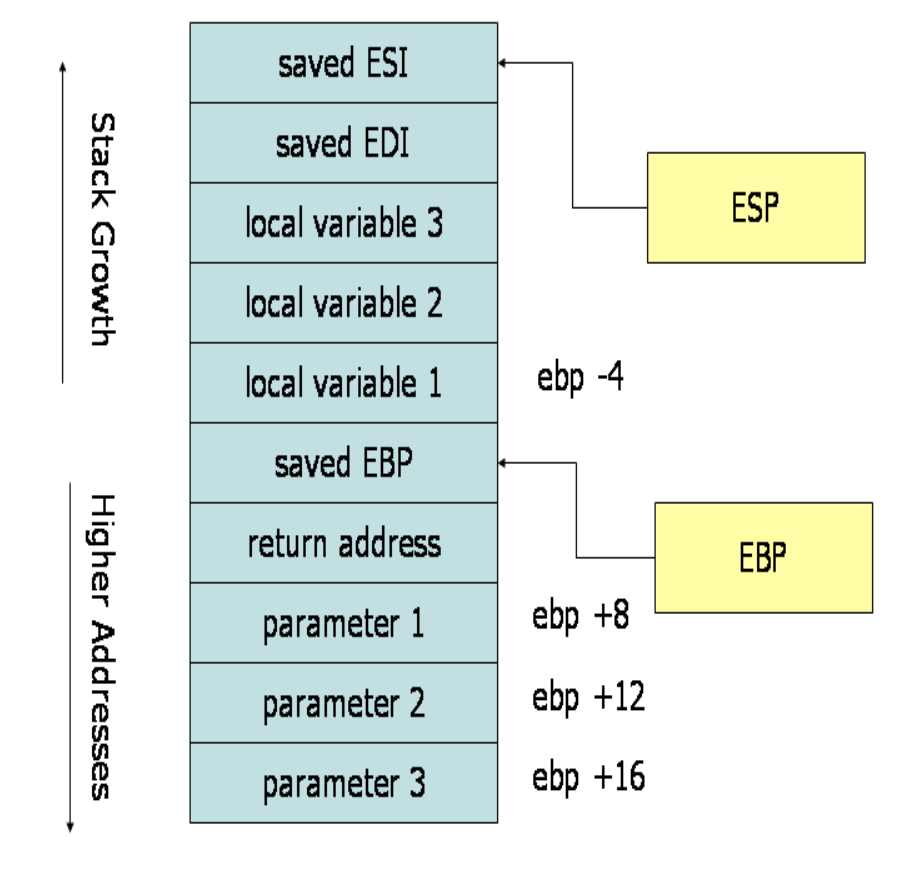 32-bit ABI convention
foo(a, b, c)
push c
push b
push a
17
Calling Convention
32-bit Linux kernel : first 3 parameters in registers 
-mregparm=3
on 64 bits, the kernel and LDC use the same convention
18
__assert Symbol
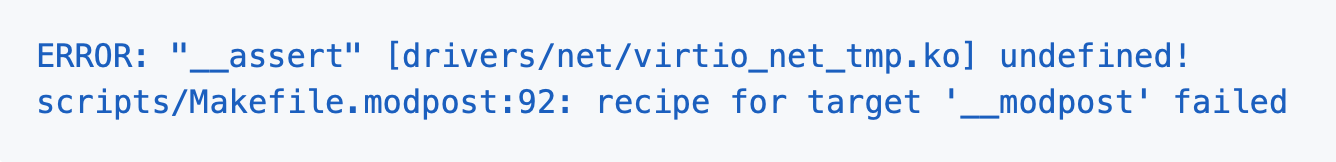 -betterC redirects asserts to the C runtime library
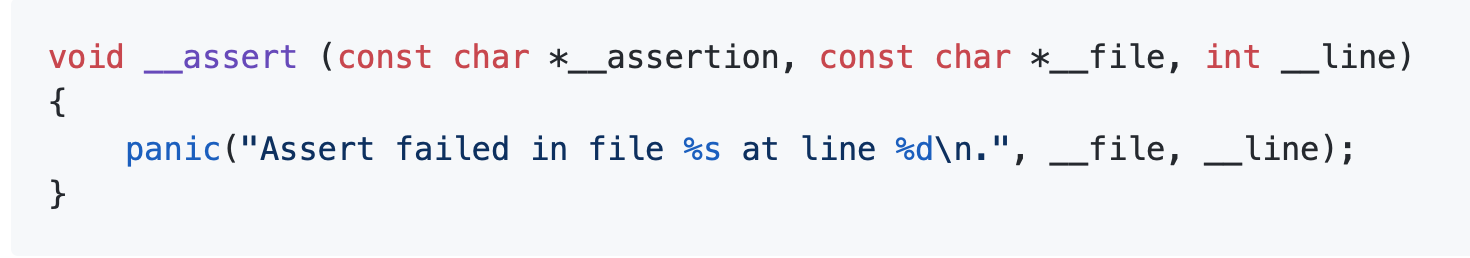 19
Function Pointers
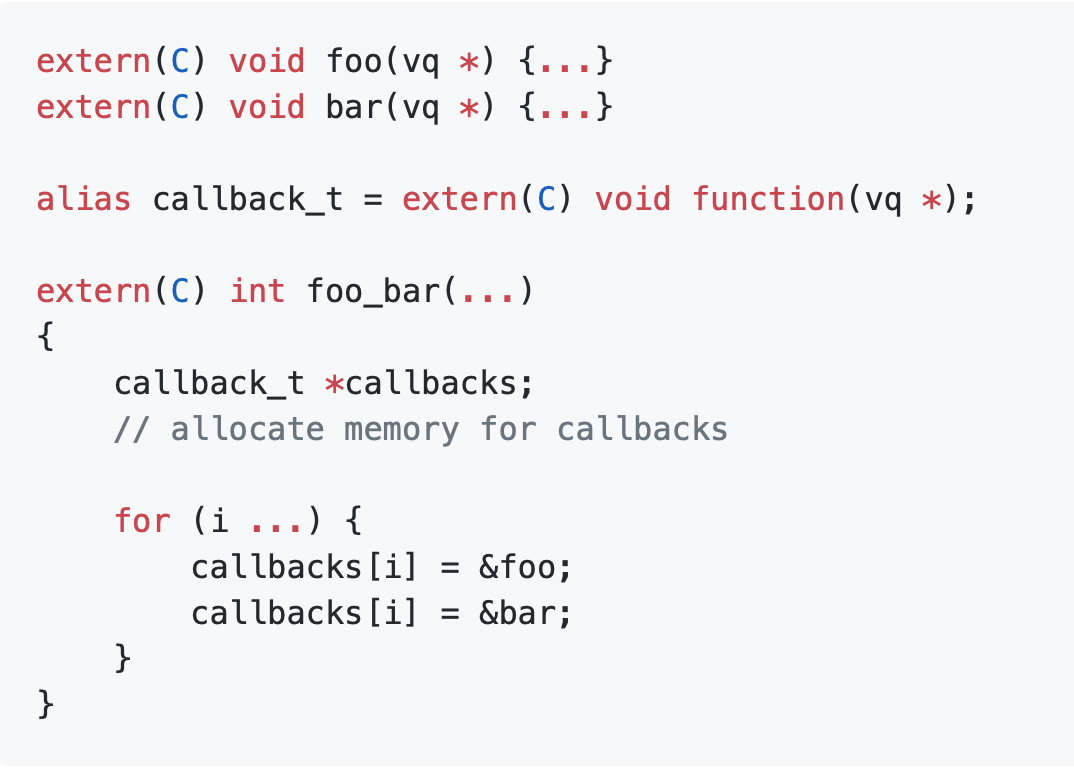 20
Function Pointers
Unknown relocation
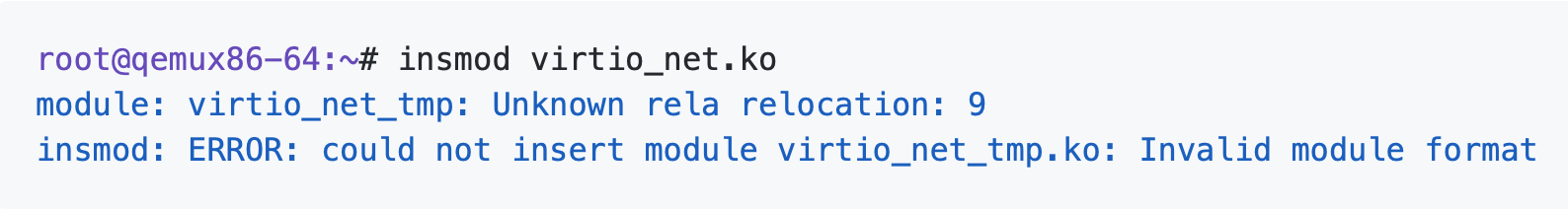 Relocation section
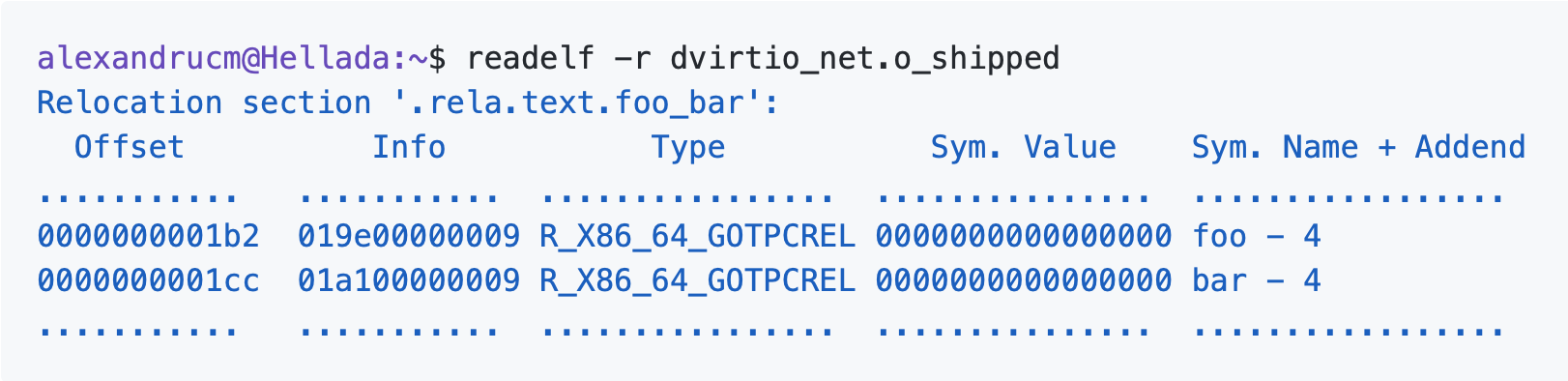 21
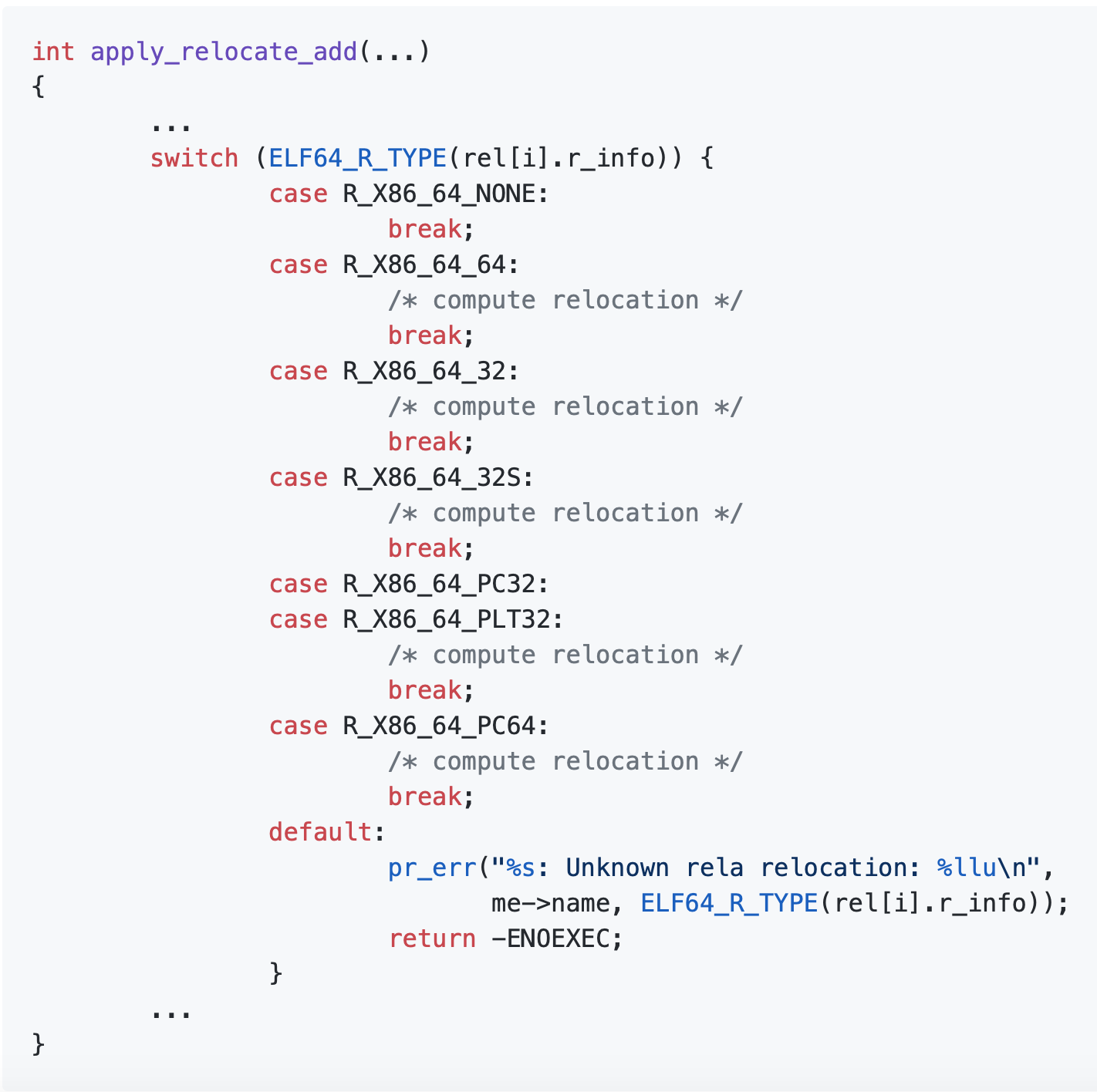 Function Pointers
22
Function Pointers
C
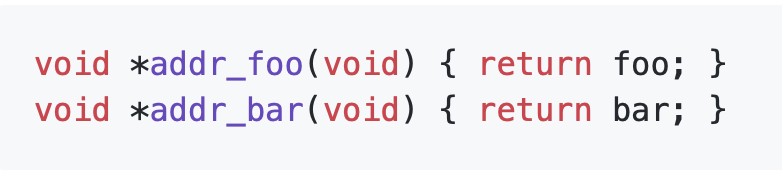 D
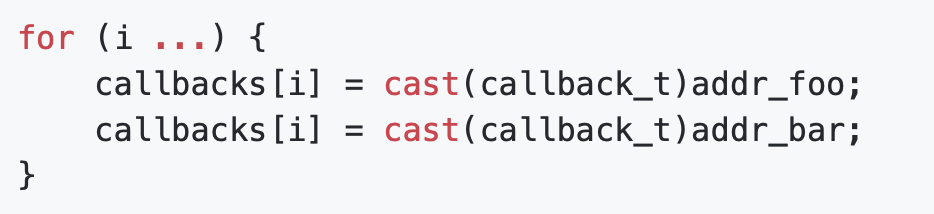 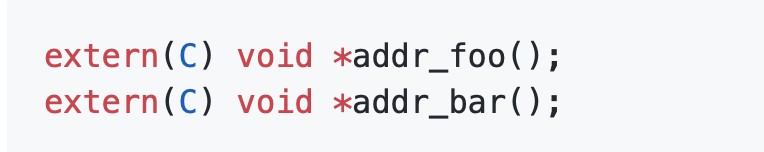 Relocation section - new symbol
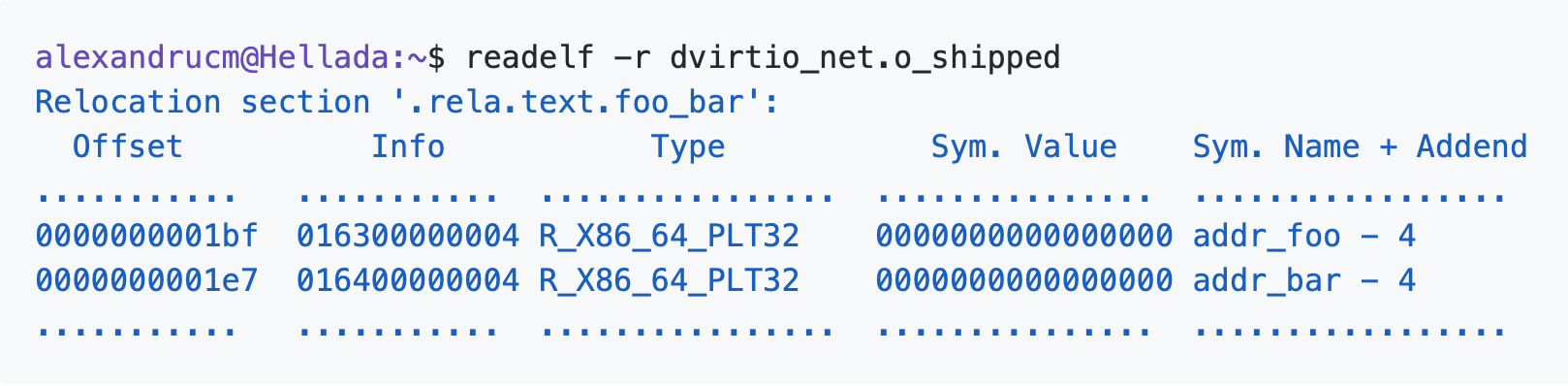 23
R_X86_64_GOTPCREL again
C – static const
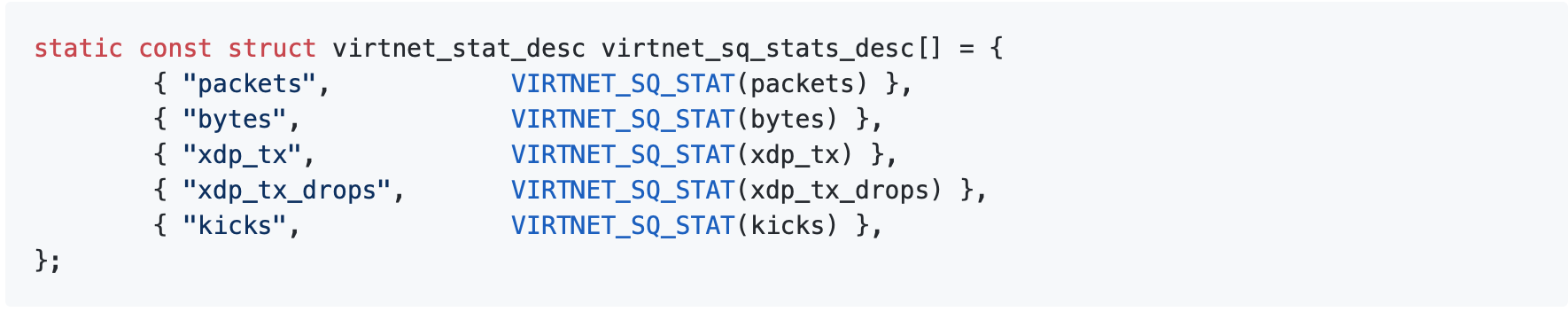 D - private __gshared const
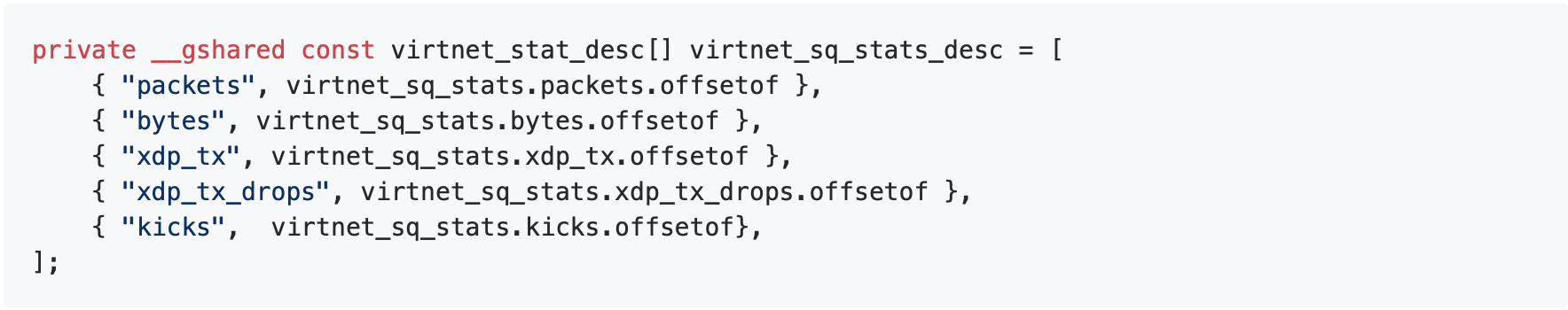 24
R_X86_64_GOTPCREL again
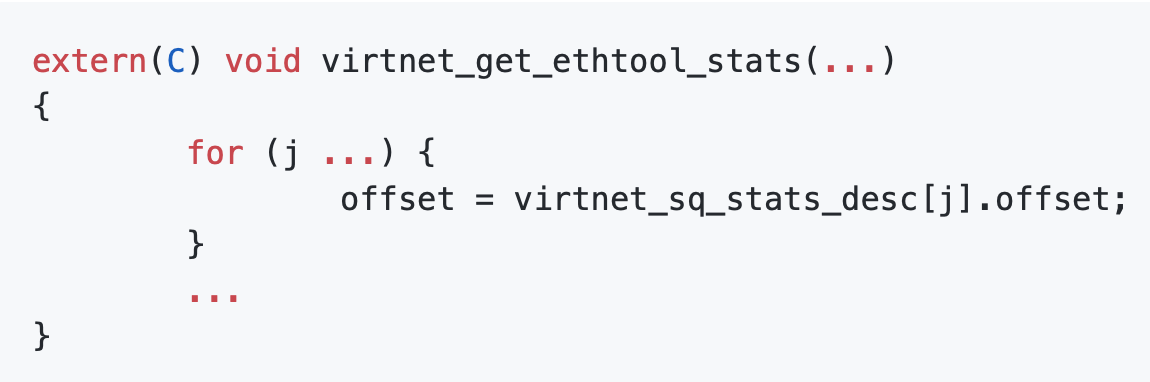 Relocation section of this function
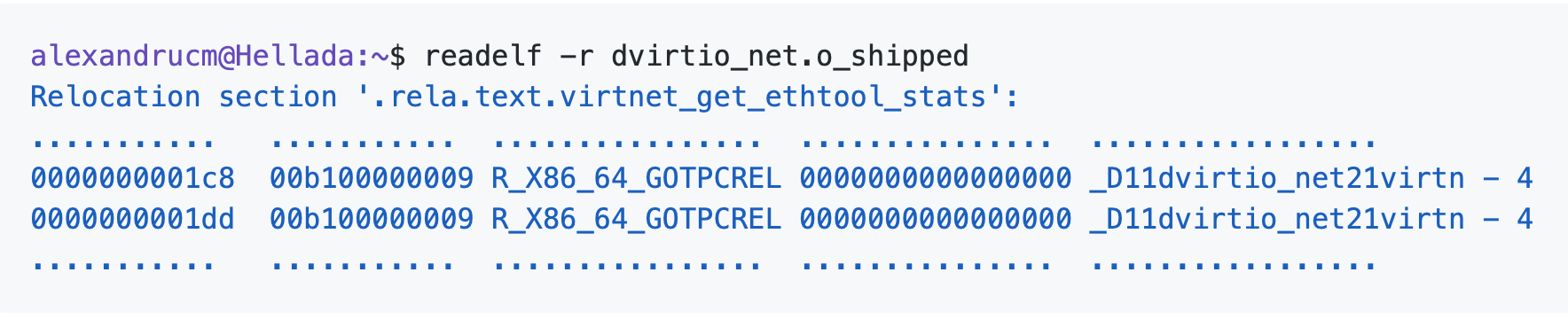 25
R_X86_64_GOTPCREL again
immutable enum
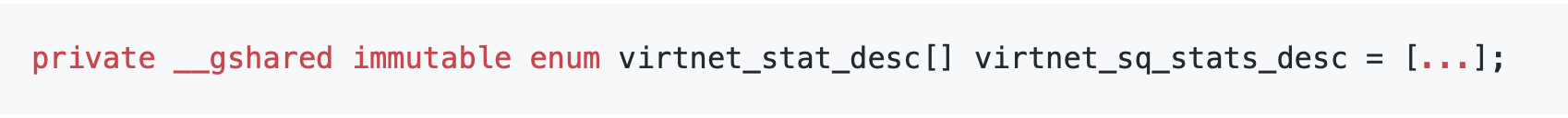 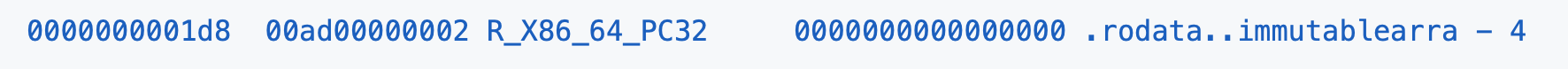 enum with size
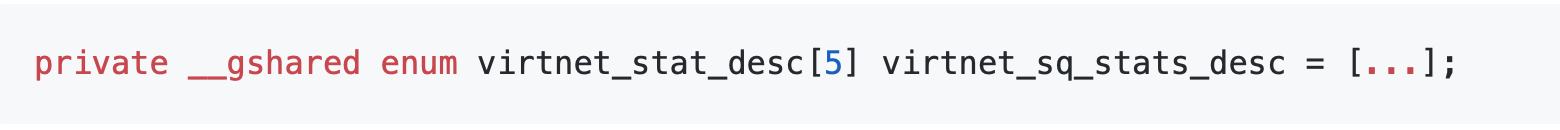 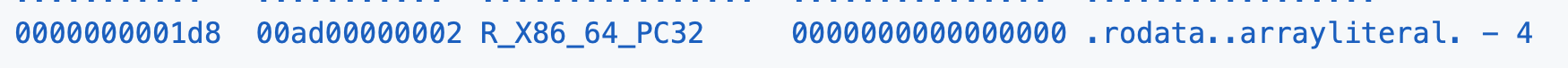 26
3. First Benchmark
VM with QEMU
iperf3
3 client-server connection created:
host to guest
guest to host
guest to guest
sent packets and measured bandwidth
compared with C
27
3. First Benchmark: Results
C Host to Guest:  398 Mbits/sec  
D-raw Host to Guest: 394 Mbits/sec
1% decrease

C Guest to Host: 182 Mbits/sec
D-raw Guest to Host: 175 Mbits/sec
4% decrease

C Guest to Guest: 249 Mbits/sec
D-raw Guest to Guest: 245 Mbits/sec 
1.7% decrease
28
4. D-ifying the Code: Bounds Checking
C unsafe function
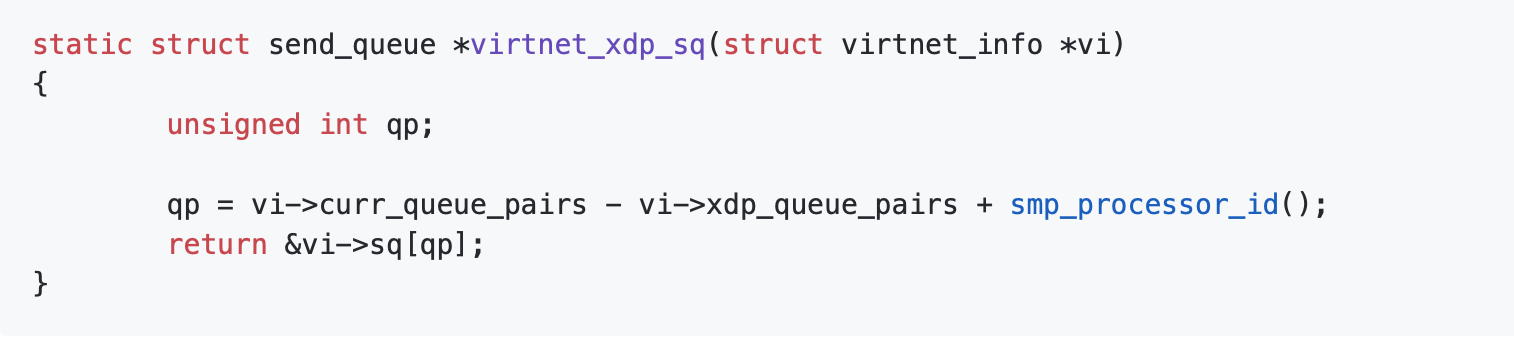 parameter’s layout
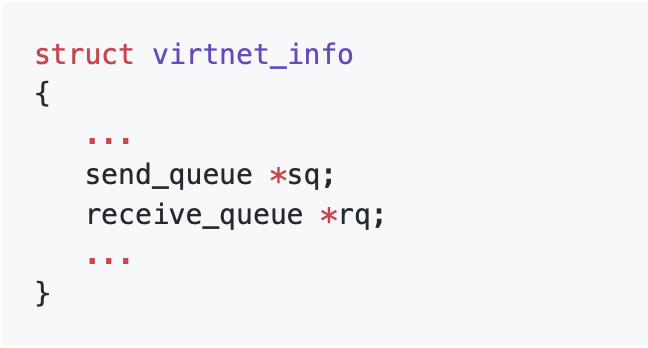 29
Bounds Checking
function where queues are allocated
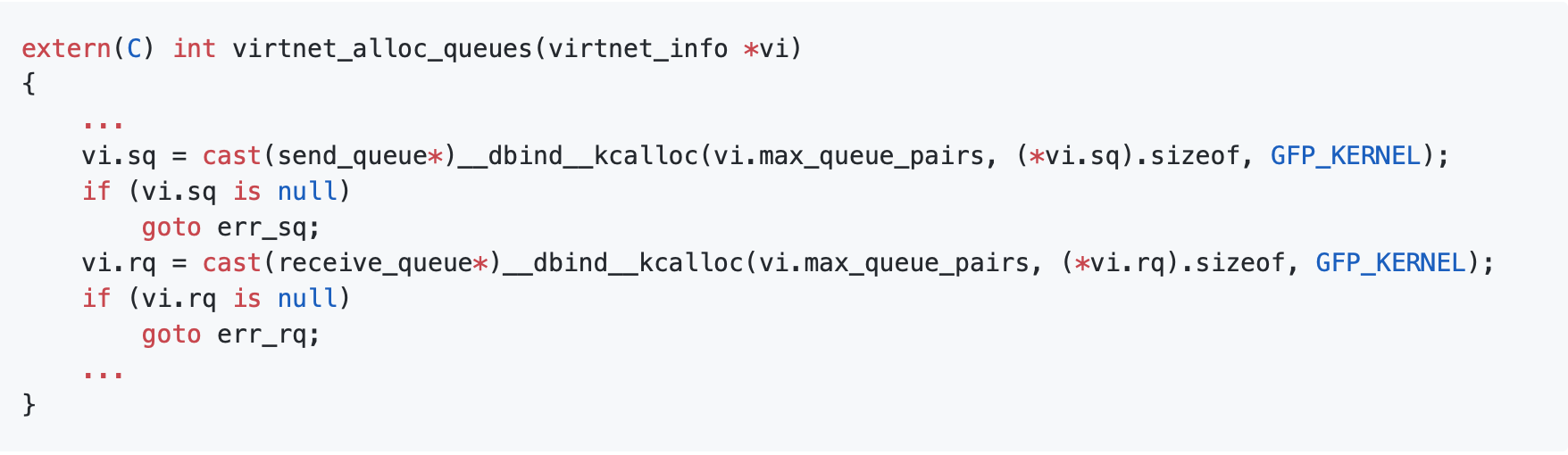 30
Bounds Checking
31
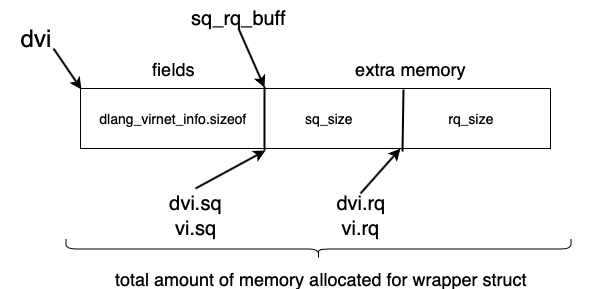 dlang_virnet_info *dvi;
total_size = dlang_virtnet_info.sizeof + sq_size + rq_size;
dvi = allocate_mem(total_size)
dvi.sq = dvi.sq_rq_buff.ptr[0 .. n];
dvi.rq = (dvi.sq_rq_buff.ptr + sq_size)[0 .. m];
vi.sq = dvi.sq.ptr;
vi.rq = dvi.rq.ptr;
dvi.vi = vi;
32
Bounds checking
D safe function
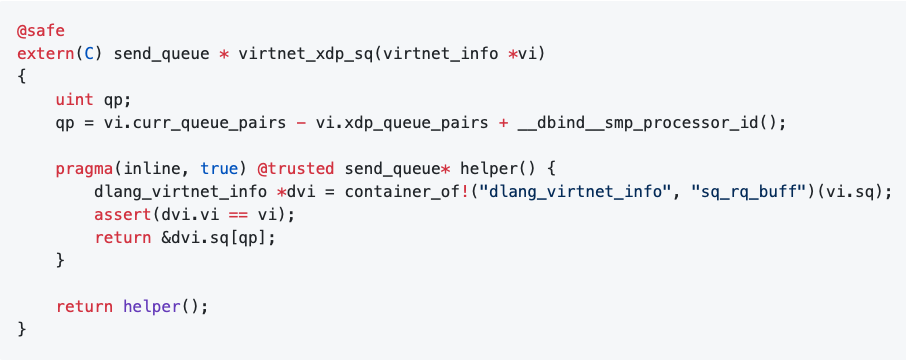 33
Templates
C uses void * to achieve generics
example
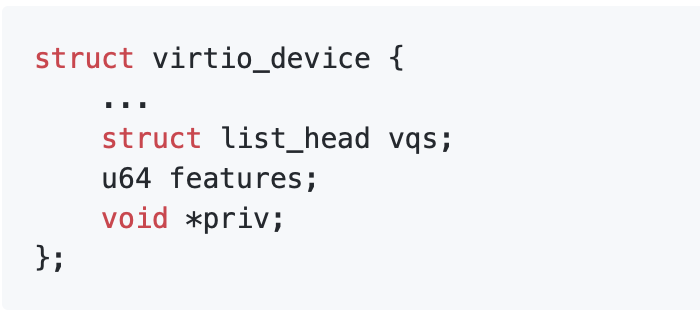 void * used in C
void * used in D
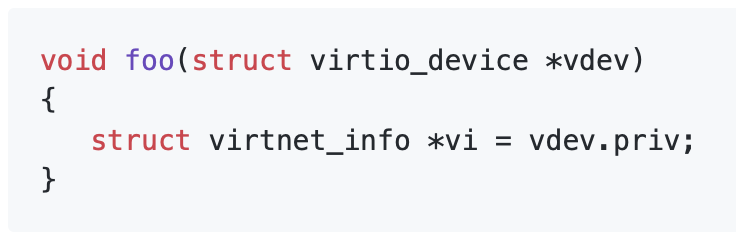 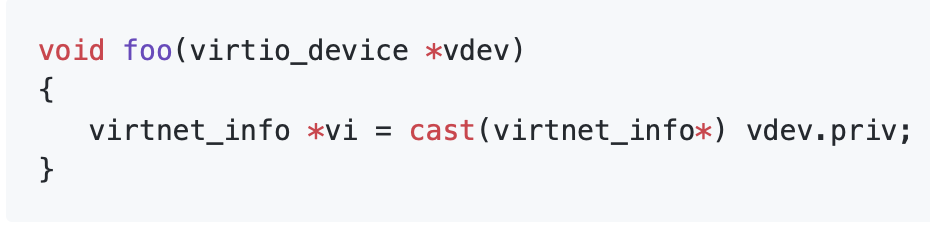 34
Templates
template instead of void *
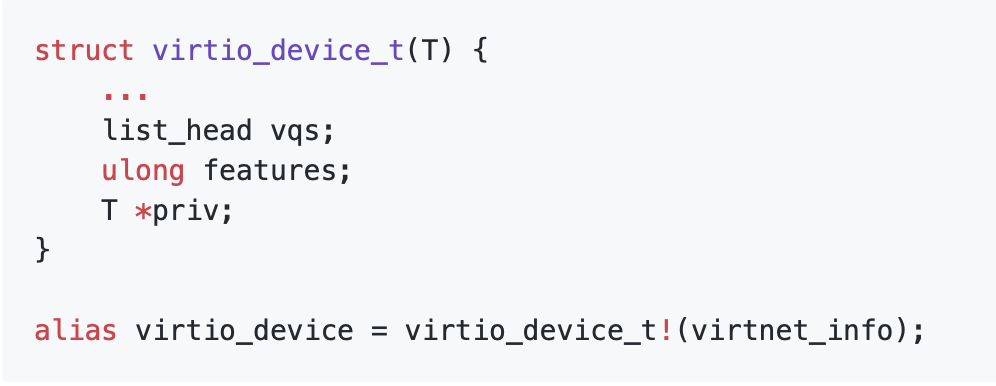 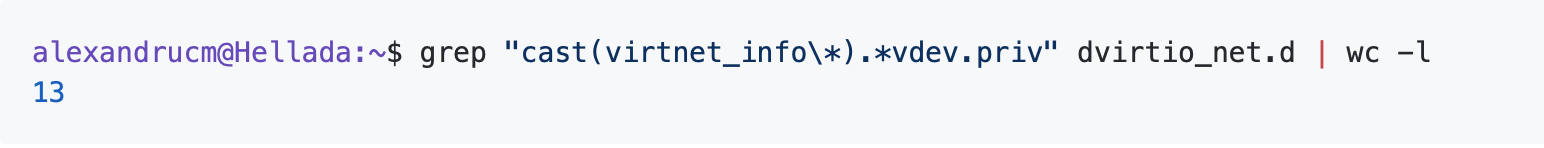 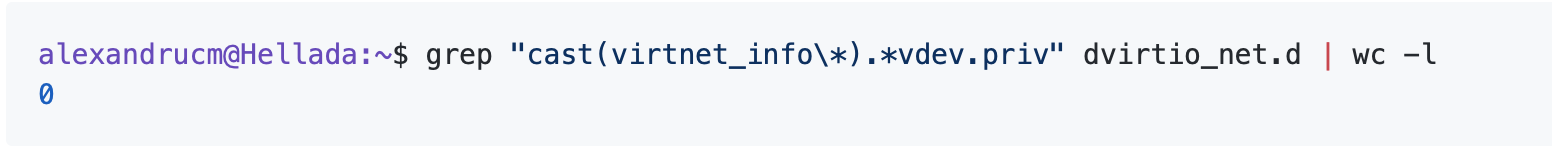 35
Second benchmark
C Host to Guest: 398 Mbits/sec
D-safe Host to Guest: 390 Mbits/sec
2.25% decrease

C Guest to Host: 182 Mbits/sec
D-safe Guest to Host: 175 Mbits/sec
4% decrease

C Guest to Guest: 249 Mbits/sec
D-safe Guest to Guest: 245 Mbits/sec
1.6% decrease
36
Future work
LLVM Link Time Optimization
draft issues and hand them to the D community
make dpp work on the Linux Kernel
37
Conclusions
D can keep up with C in the Linux kernel
better write a driver from the ground in D
a compiler switch for the issues encountered
38